Instrucciones para utilizar la plantilla de reconocimientos de rango APLGO en PowerPoint:


1.Inserta la fotografía: Ve a la pestaña "Insertar" en la barra de herramientas superior y selecciona "Imagen". Busca la fotografía que deseas utilizar para el reconocimiento y haz clic en "Insertar". Ajusta el tamaño de la imagen y colócala en la posición deseada. Otra opción es arrastrarla desde tu explorador de archivos.

2.Ajusta la fotografía al fondo: En la parte izquierda veras una parte blanca, debes ubicar allí fotografía, haz clic derecho sobre ella y selecciona "Enviar al fondo" o "Enviar hacia atrás" para que quede correctamente ajustada al fondo de la plantilla.

3.Personaliza el nombre: Ubica el área de texto en la plantilla que muestra el nombre del asociado y haz doble clic sobre él para editarlo. Escribe el nombre de la persona que recibirá el reconocimiento.
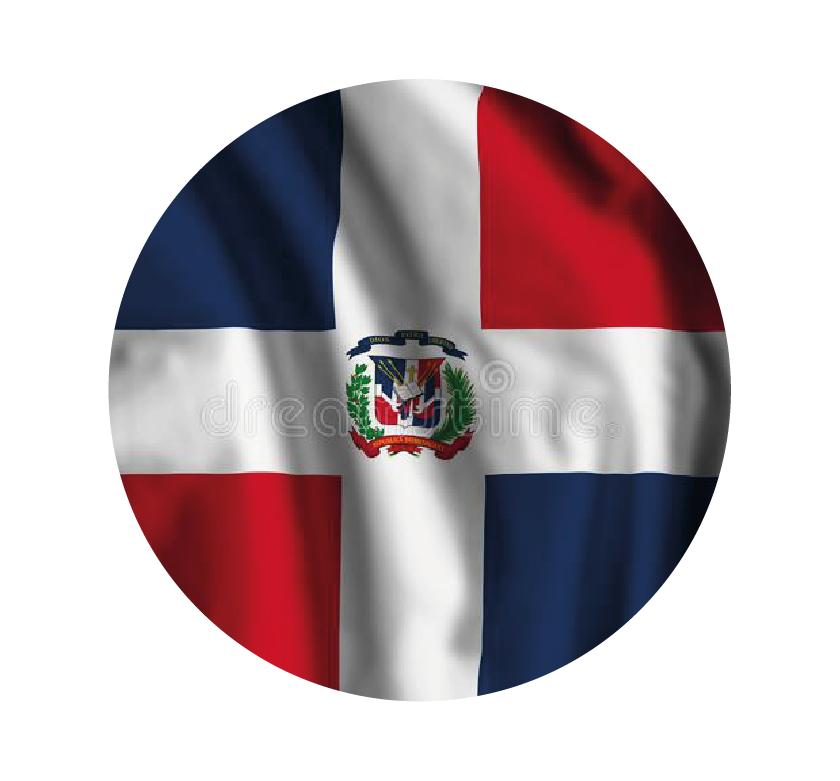 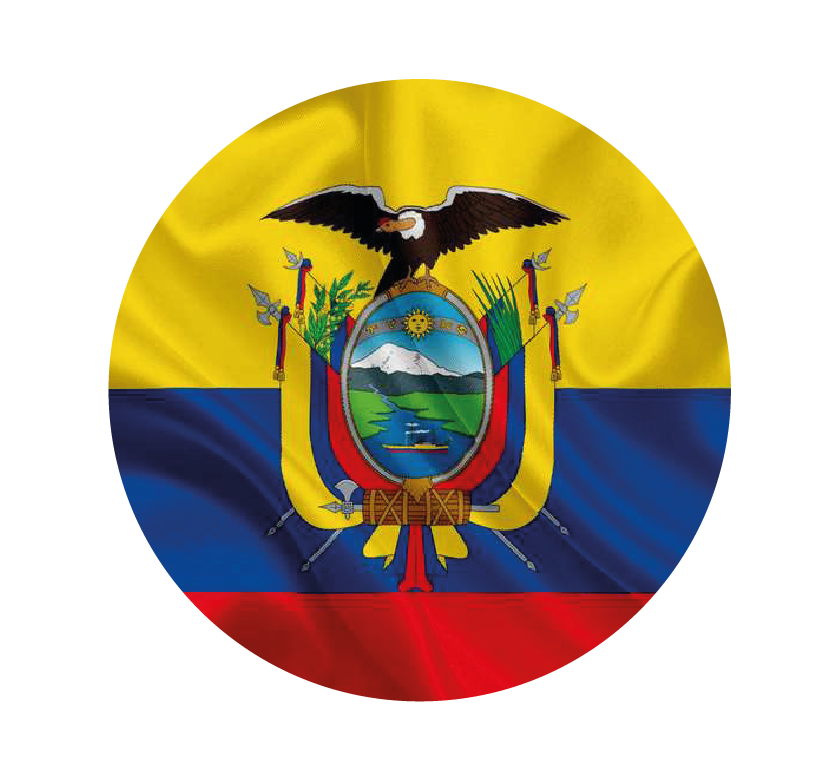 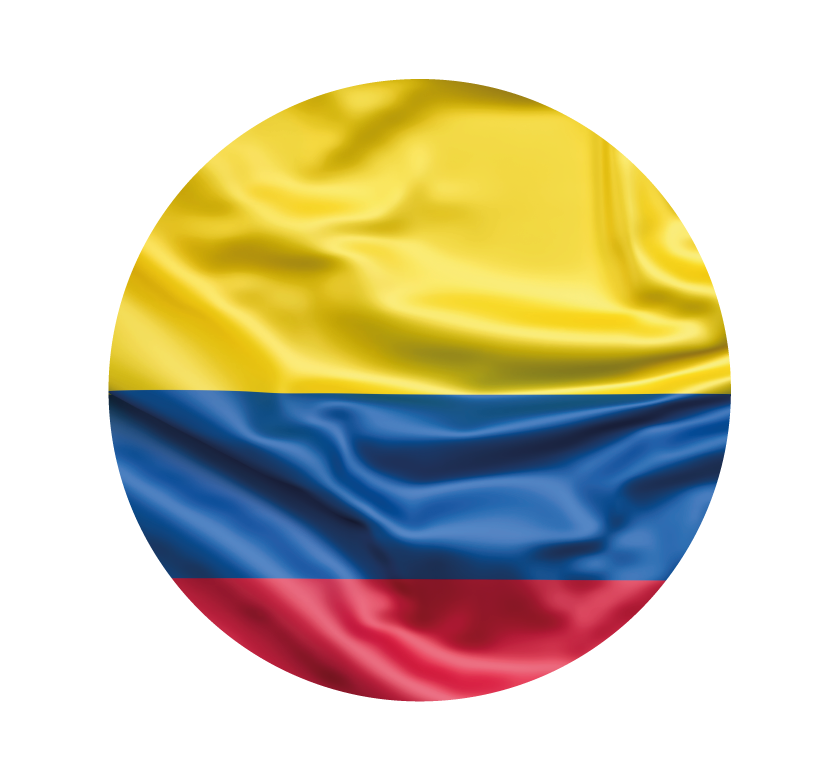 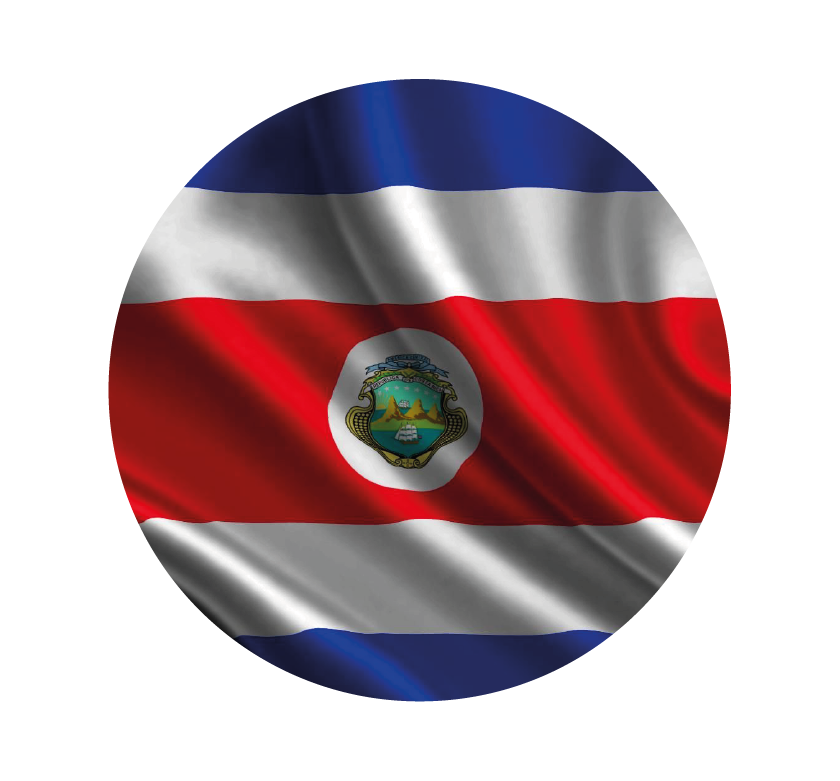 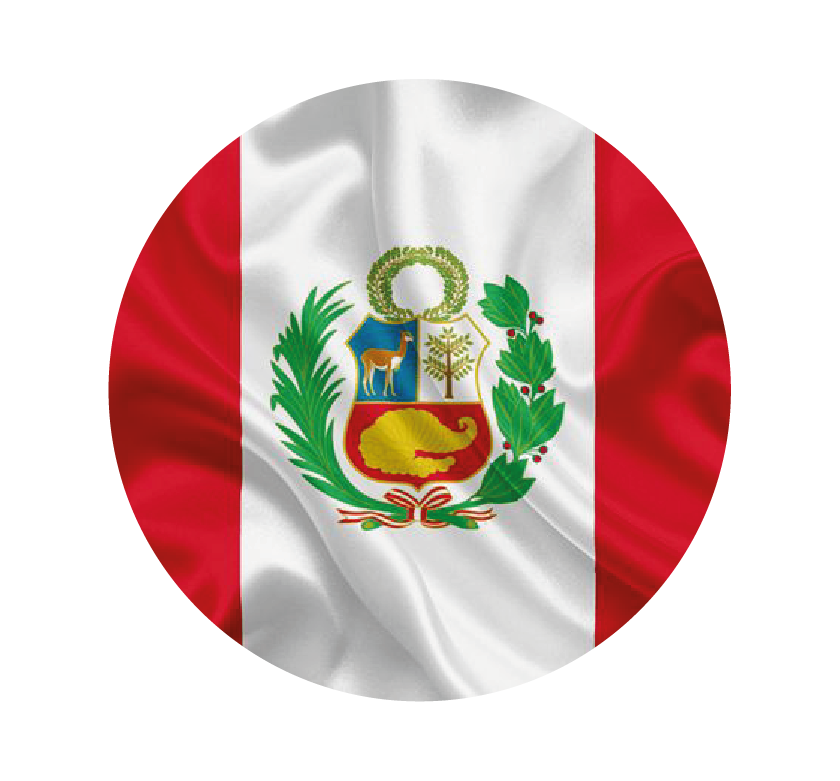 4. Coloca el botón del país: En la plantilla, encontrarás botones de diferentes países, copia y pégalo encima del círculo gris en la plantilla. Selecciona el botón del país correspondiente a la persona que está siendo reconocida y colócalo en el lugar adecuado dentro del círculo.

5. Guarda y exporta la imagen: Una vez que hayas personalizado la plantilla con la fotografía, el nombre y el botón del país, es hora de guardar la imagen. Ve a la pestaña "Archivo" y selecciona "exportar" luego “cambiar el tipo de archivo”. En la ventana emergente, elige "Tipo" o "Formato de archivo" como "JPEG" o "JPG" en la opción de "Guardar como". Luego, haz clic en "Guardar" y selecciona “solo está”

¡Listo! Con estos sencillos pasos, habrás personalizado la plantilla de reconocimientos de rango de APLGO y exportado la imagen en formato JPG para compartirla. 
¡Disfruta premiando el éxito y el esfuerzo de tu equipo con estos reconocimientos personalizados y especiales! 🌟🏆
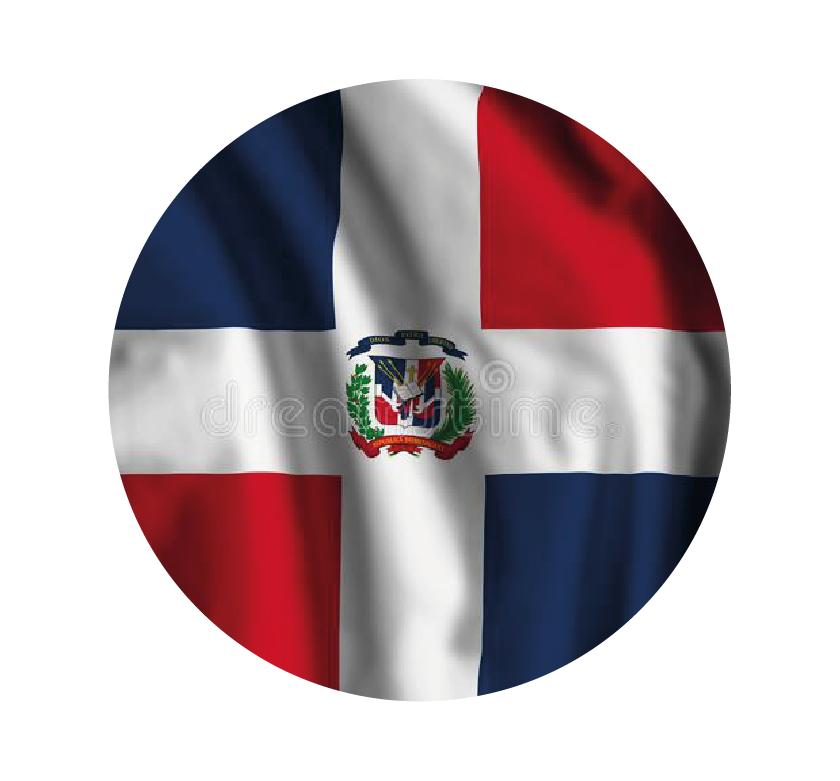 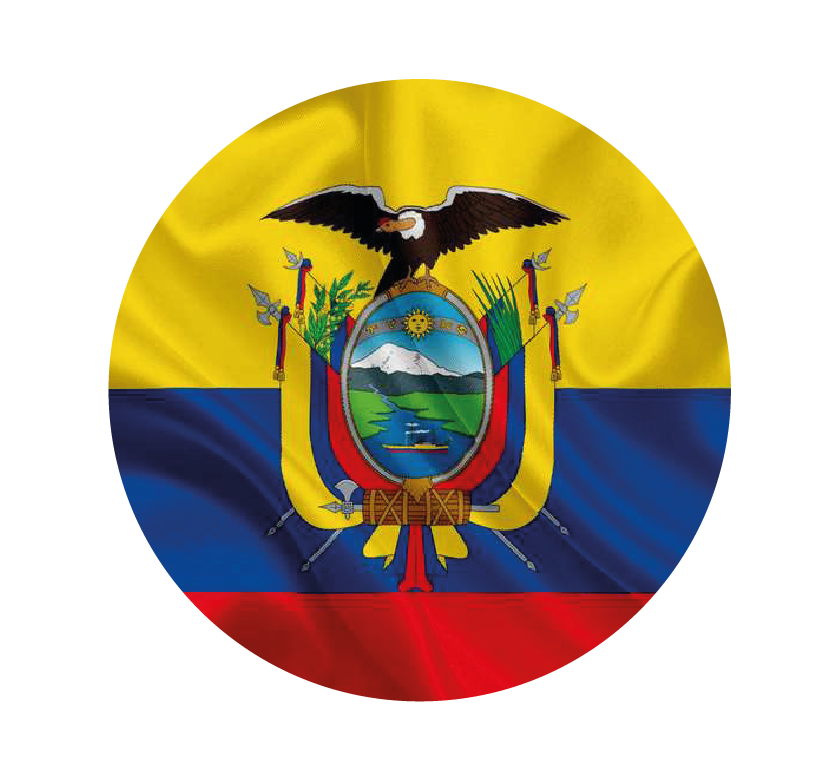 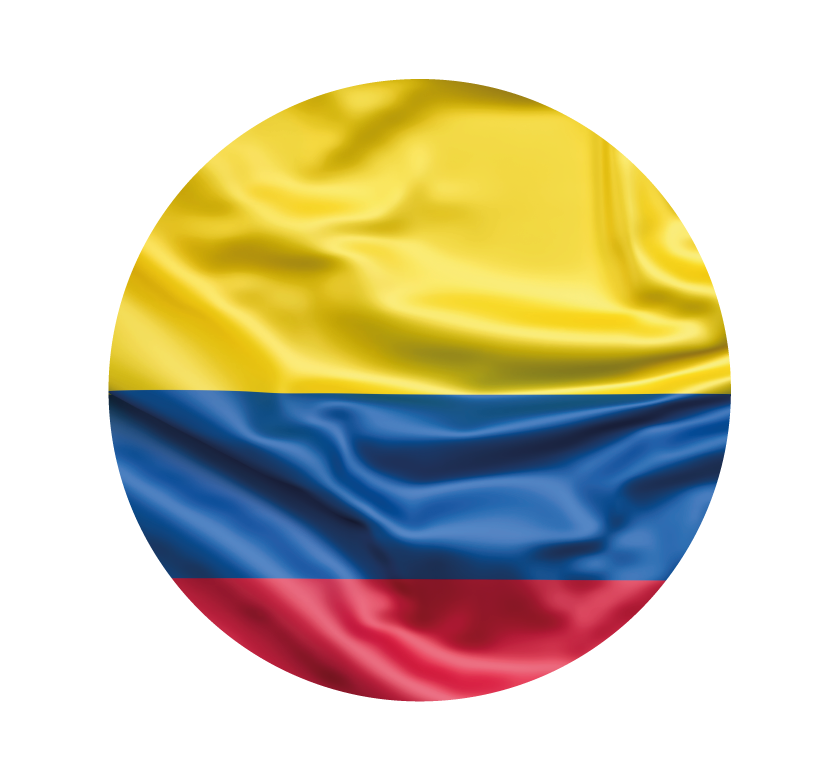 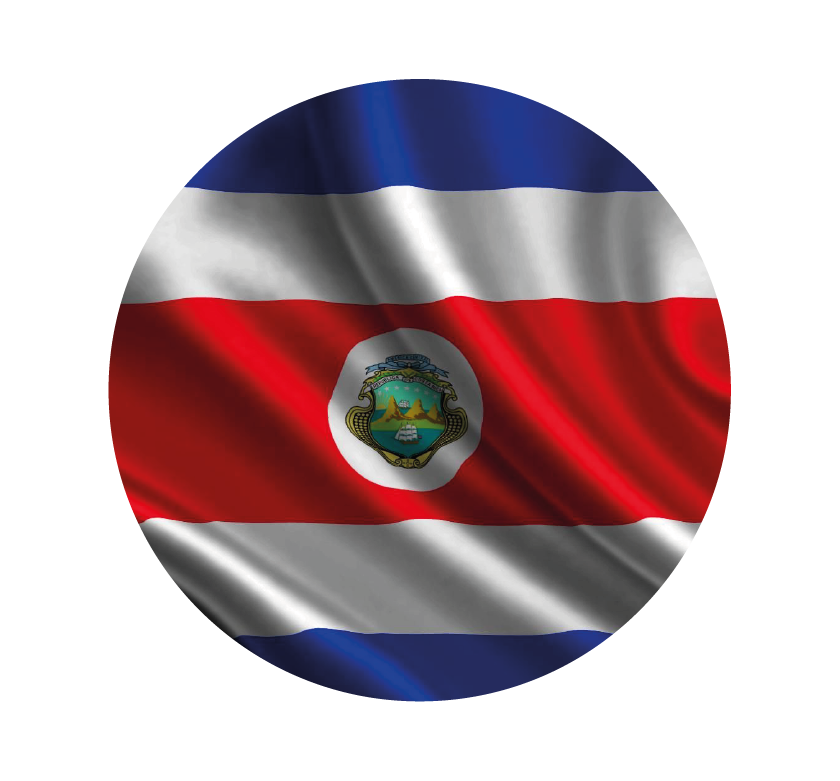 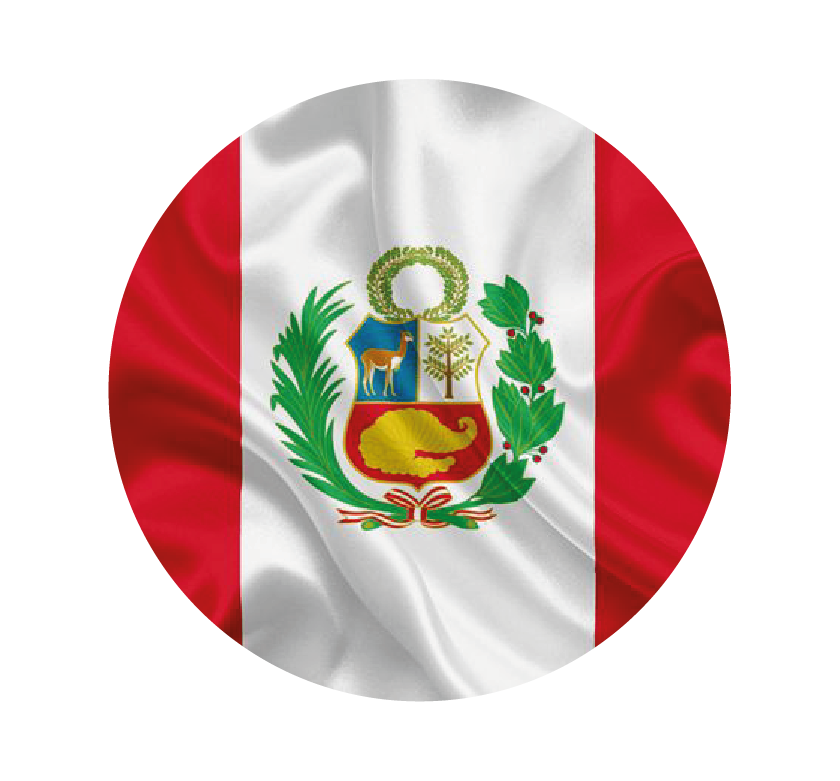 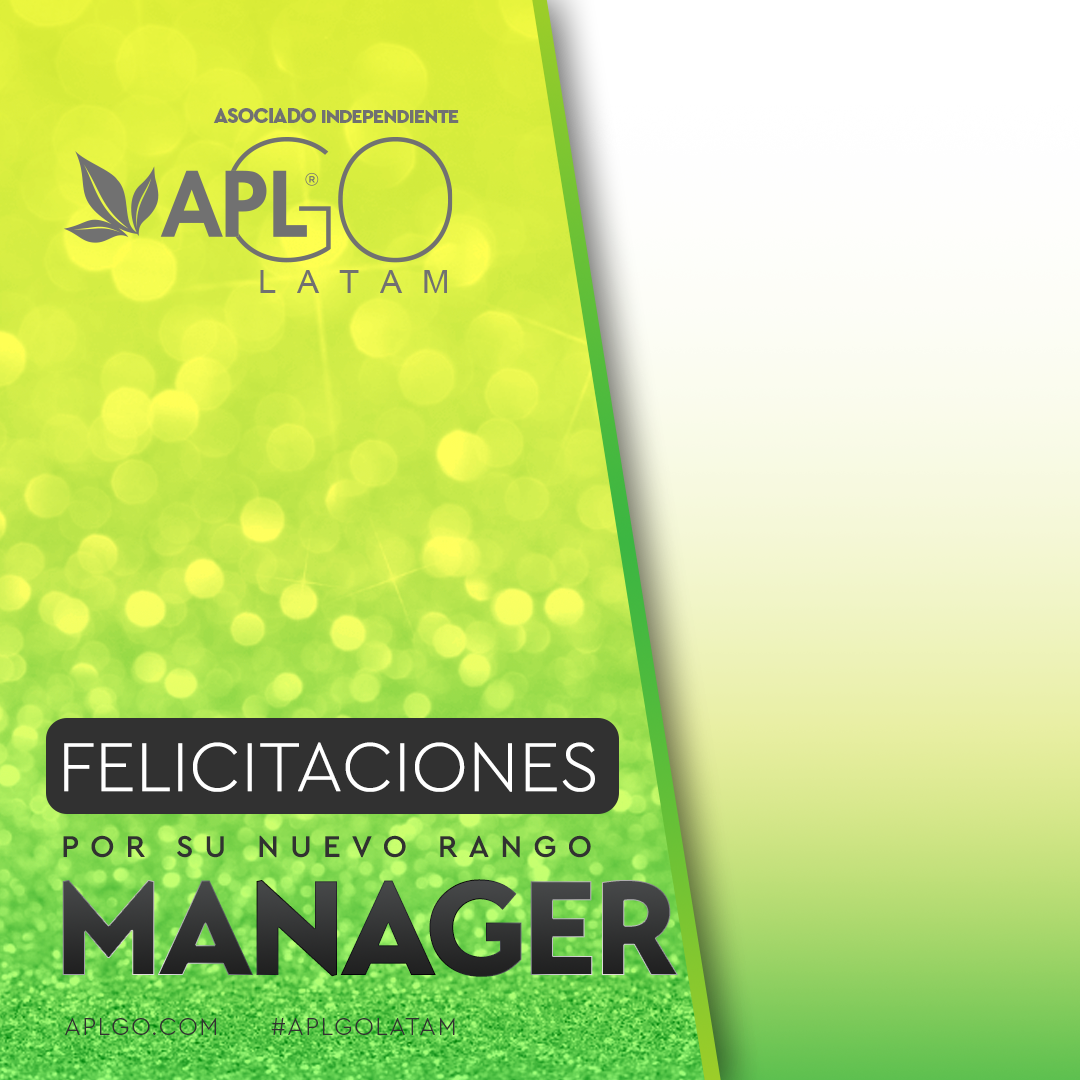 INSERTA EL NOMBRE AQUÍ
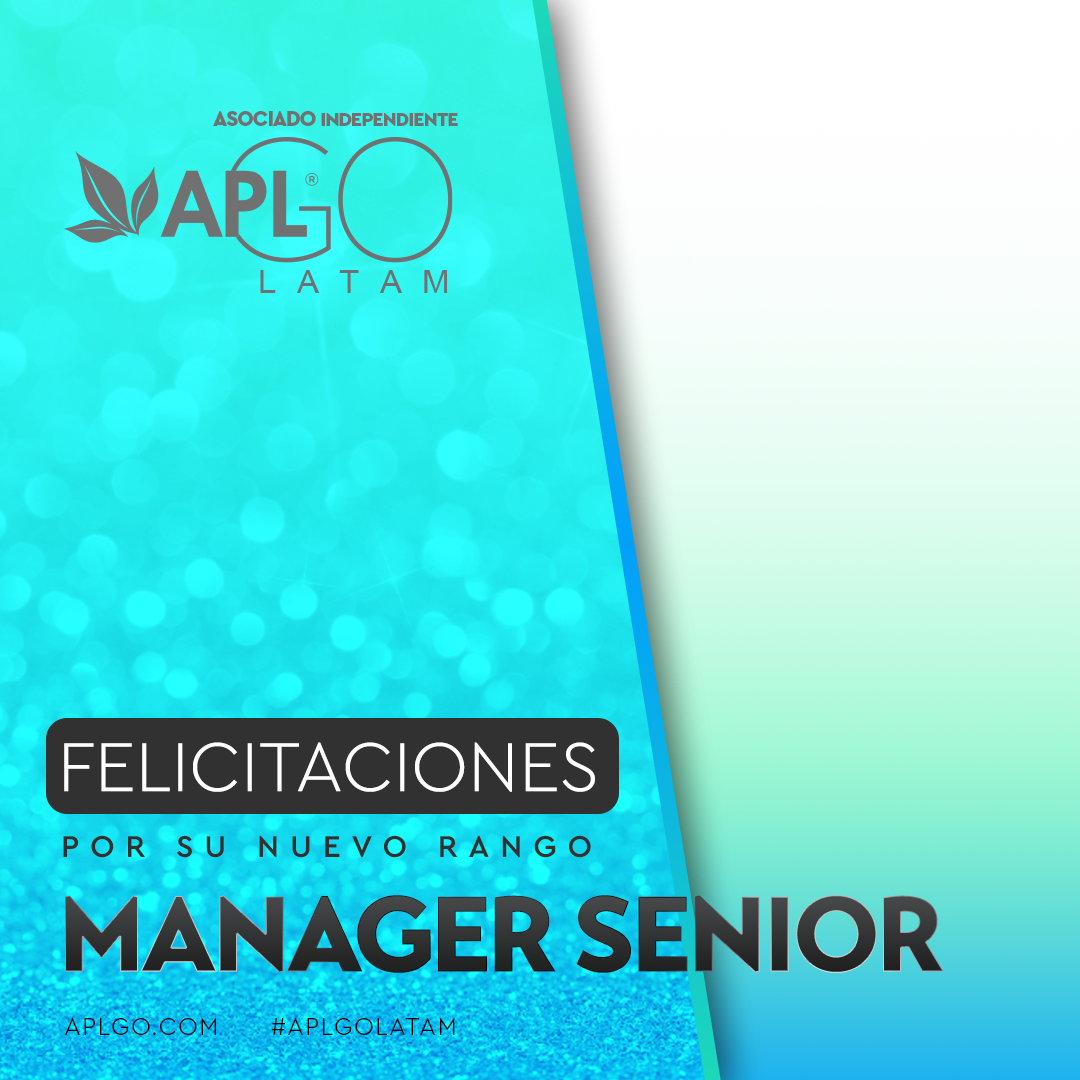 INSERTA EL NOMBRE AQUÍ
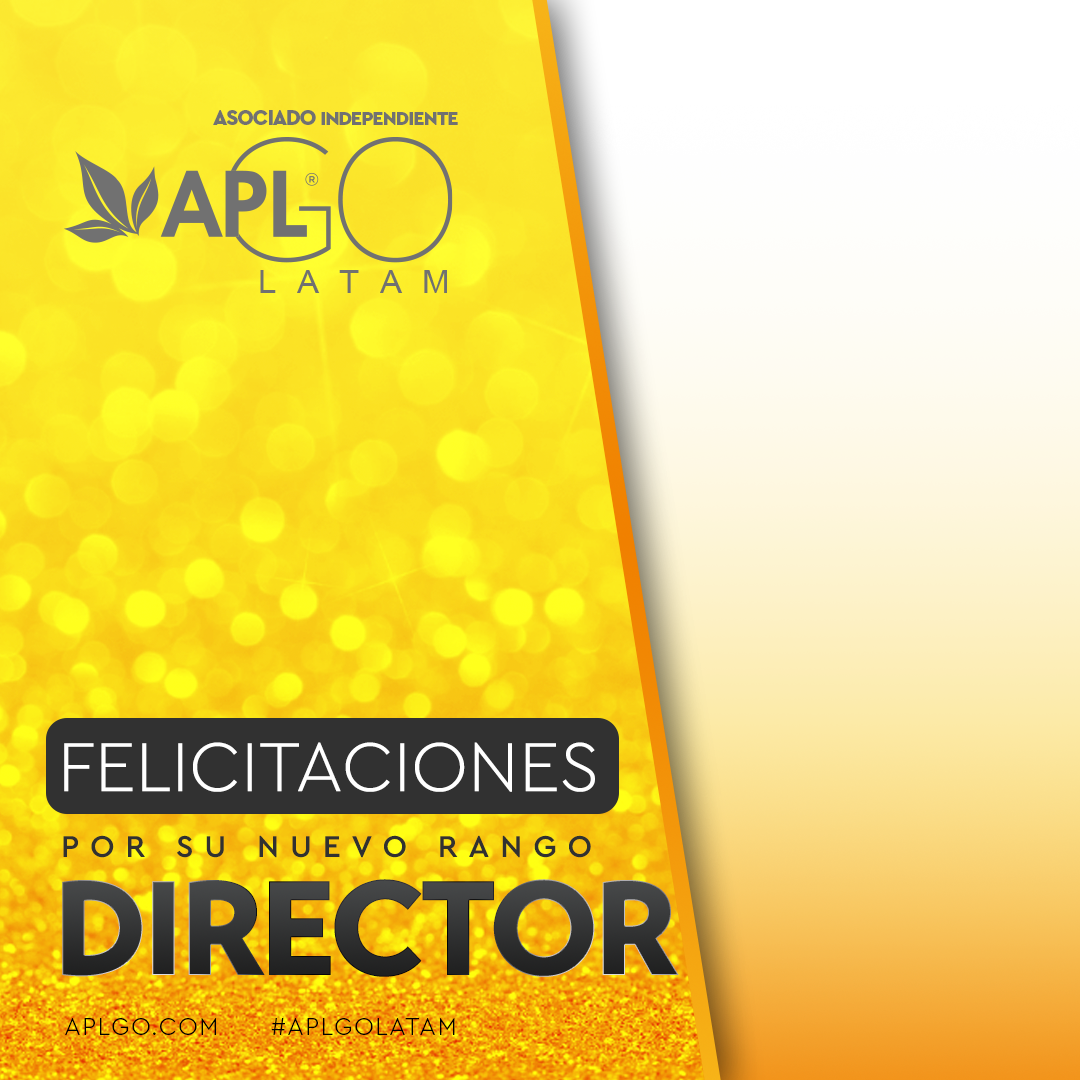 INSERTA EL NOMBRE AQUÍ
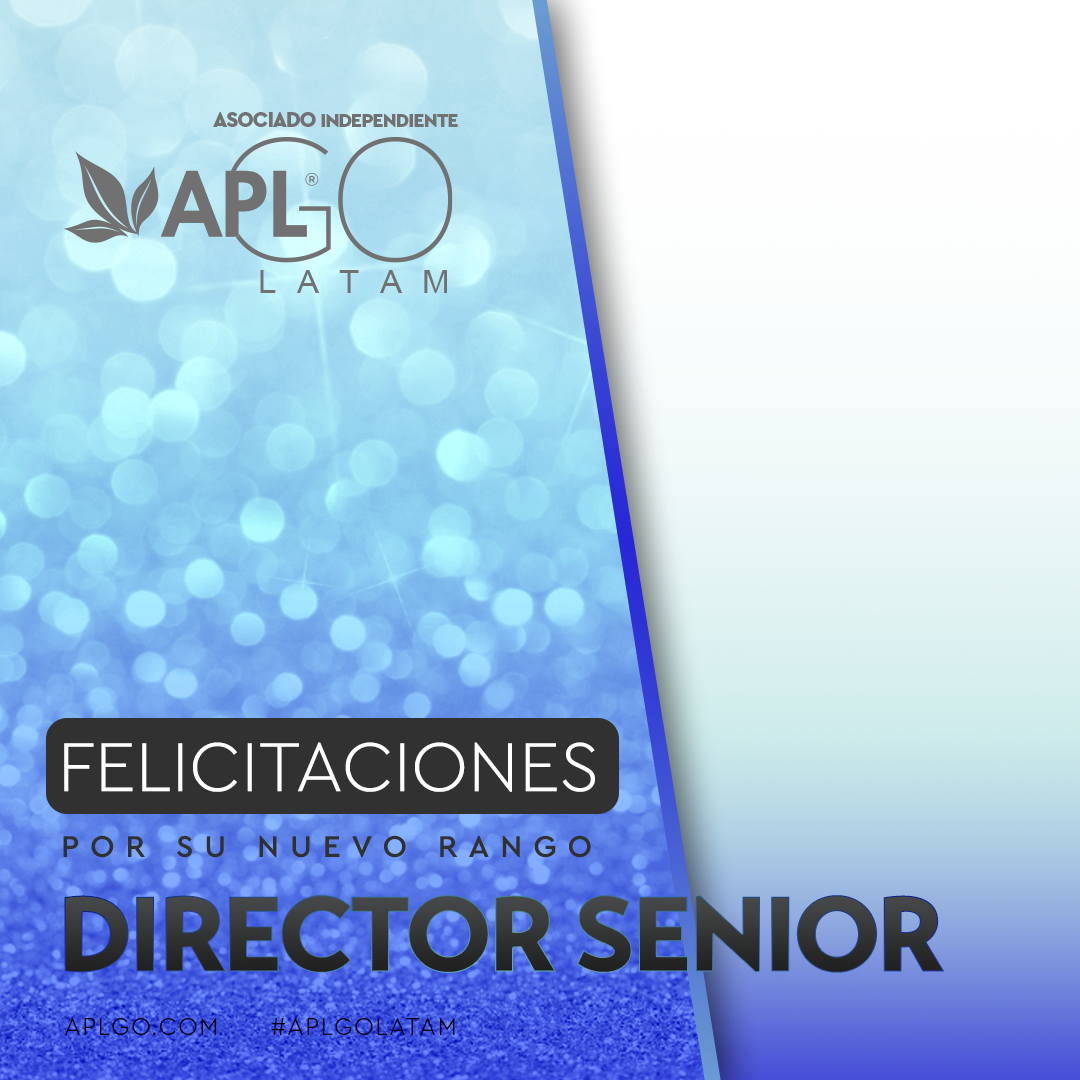 INSERTA EL NOMBRE AQUÍ
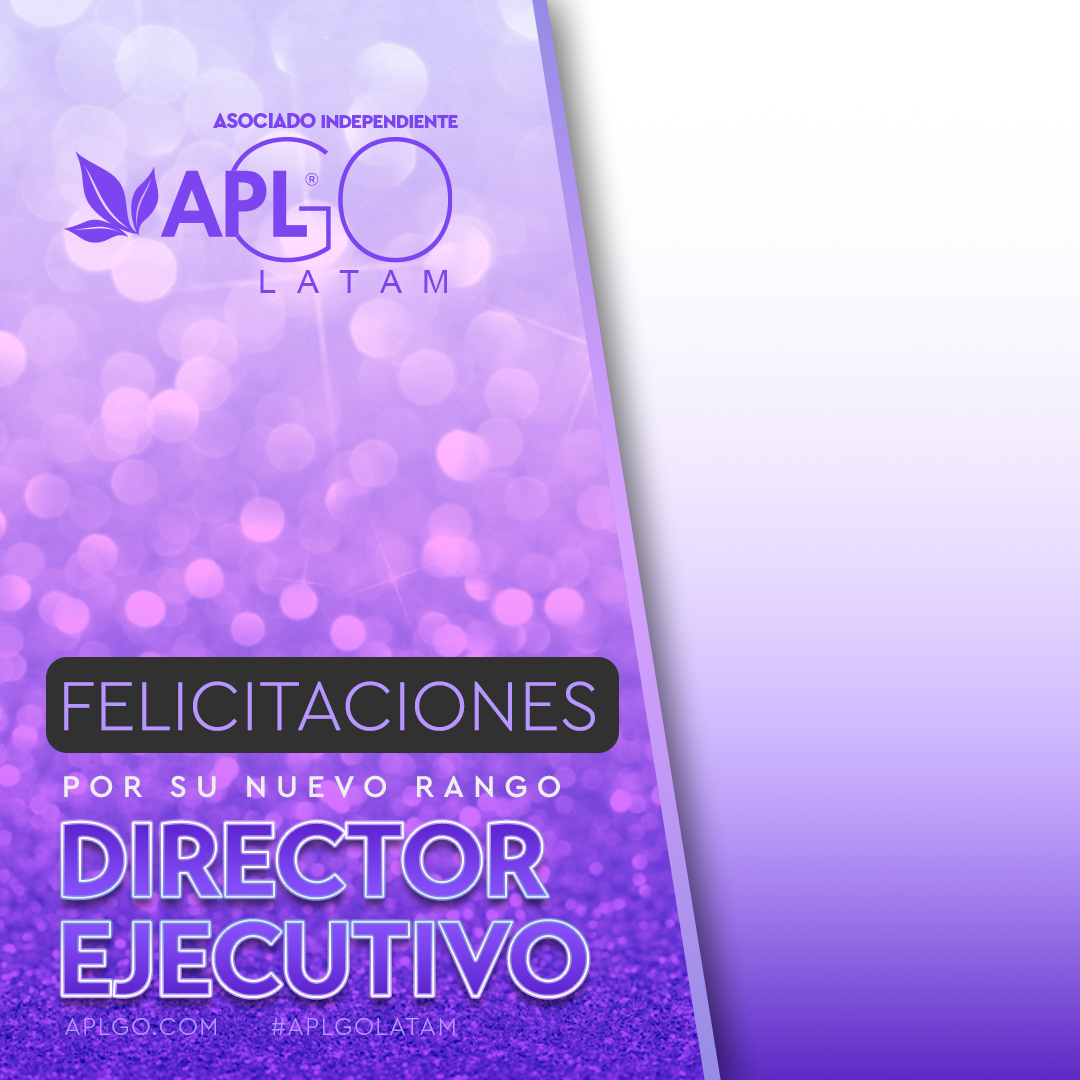 INSERTA EL NOMBRE AQUÍ
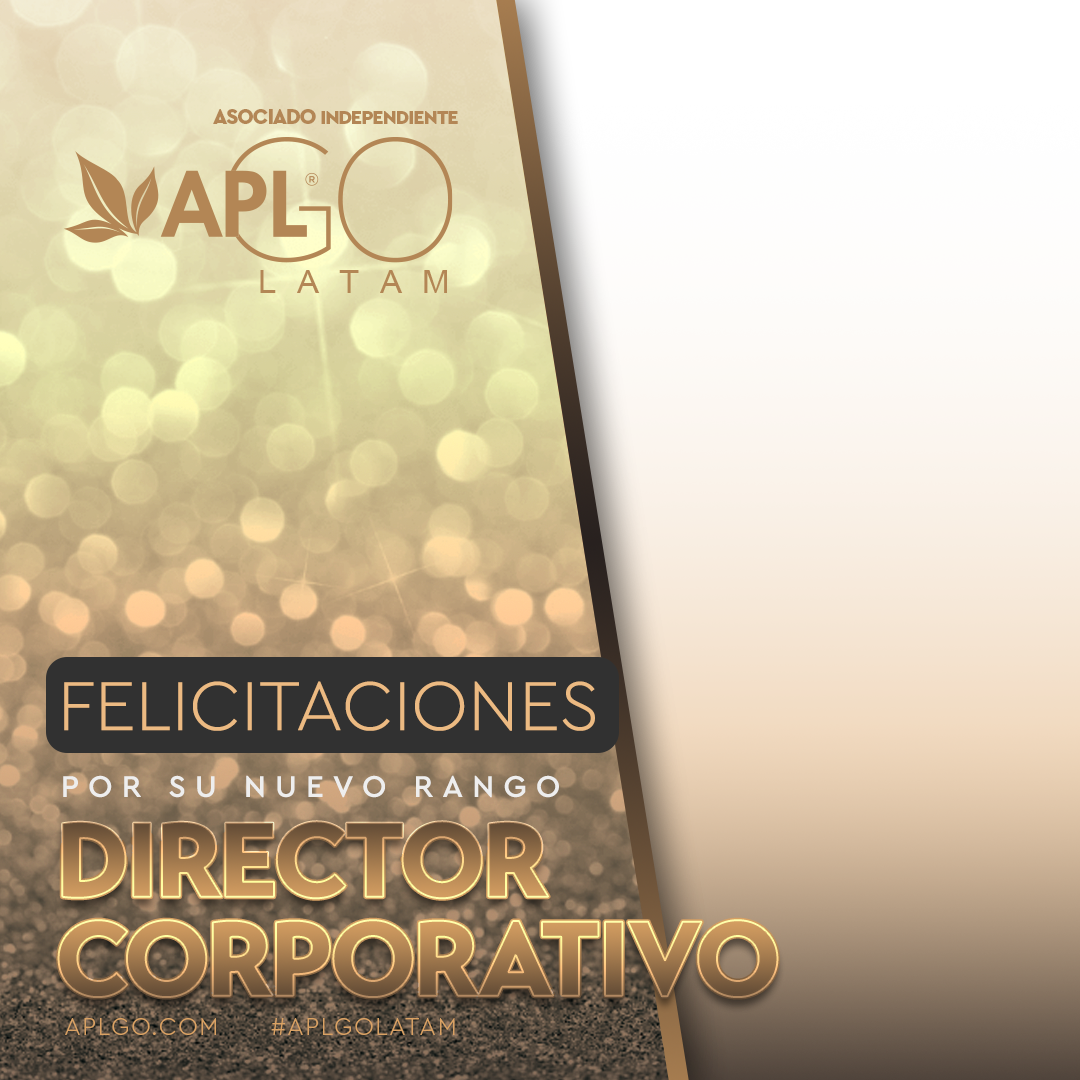 INSERTA EL NOMBRE AQUÍ